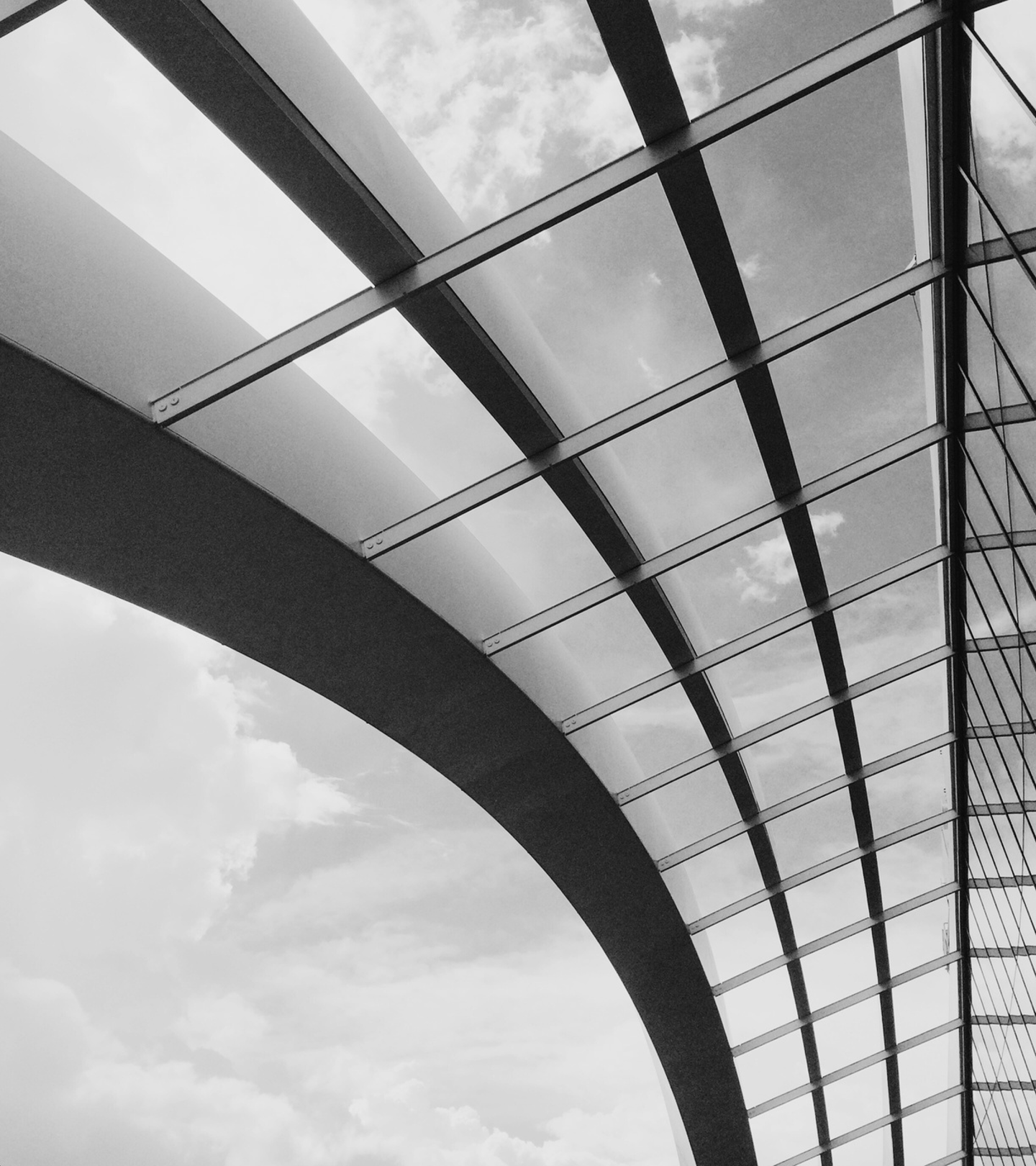 INFOGRAPHIC PRESENTATION
CAPABILITY HEAT MAP
CAPABILITY HEAT MAP
Lorem ipsum dolor sit amet, consectetur adipiscing elit, sed do eiusmod tempor incididunt ut labore et dolore magna aliqua. Sit amet nisl suscipit adipiscing bibendum est ultricies integer. Porttitor leo a diam sollicitudin tempor.
VERY HIGH
HIGH
MEDIUM
LOW
POINT 01
POINT 02
POINT 03
POINT 04
Lorem ipsum dolor sit amet, consectetur adipiscing elit, sed do eiusmod tempor incididunt ut labore et dolore magna aliqua. Sit amet nisl suscipit adipiscing bibendum est ultricies integer. Porttitor leo a diam sollicitudin tempor.
Lorem ipsum dolor sit amet, consectetur adipiscing elit, sed do eiusmod tempor incididunt ut labore et dolore magna aliqua. Sit amet nisl suscipit adipiscing bibendum est ultricies integer. Porttitor leo a diam sollicitudin tempor.
Lorem ipsum dolor sit amet, consectetur adipiscing elit, sed do eiusmod tempor incididunt ut labore et dolore magna aliqua. Sit amet nisl suscipit adipiscing bibendum est ultricies integer. Porttitor leo a diam sollicitudin tempor.
Lorem ipsum dolor sit amet, consectetur adipiscing elit, sed do eiusmod tempor incididunt ut labore et dolore magna aliqua. Sit amet nisl suscipit adipiscing bibendum est ultricies integer. Porttitor leo a diam sollicitudin tempor.
LOWEST
AVERAGE
HIGHEST
Lorem ipsum dolor sit amet, consectetur adipiscing elit, sed do eiusmod tempor incididunt ut labore et dolore magna aliqua. Sit amet nisl suscipit adipiscing bibendum est ultricies intege.
CAPABILITY HEAT MAP
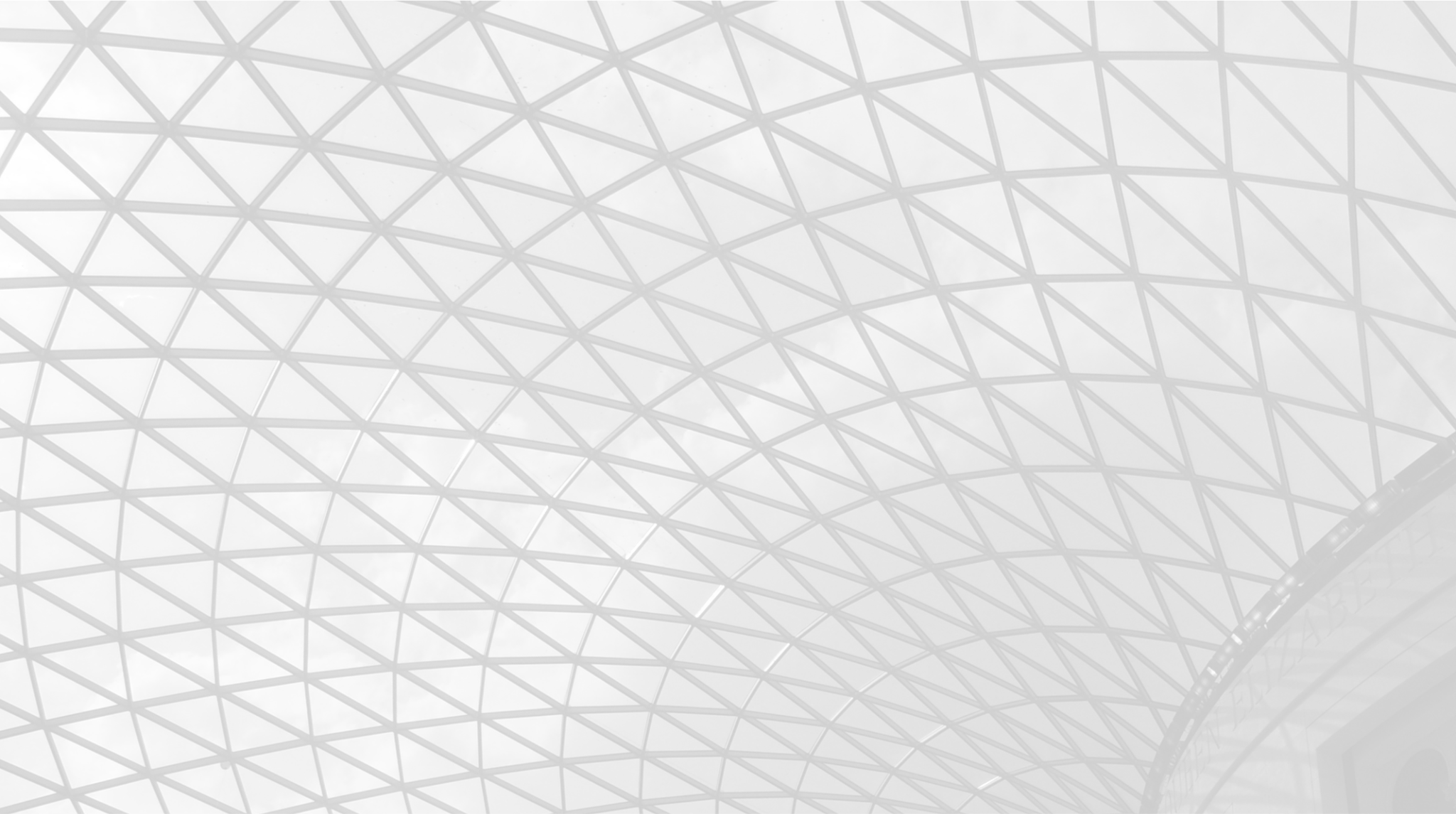 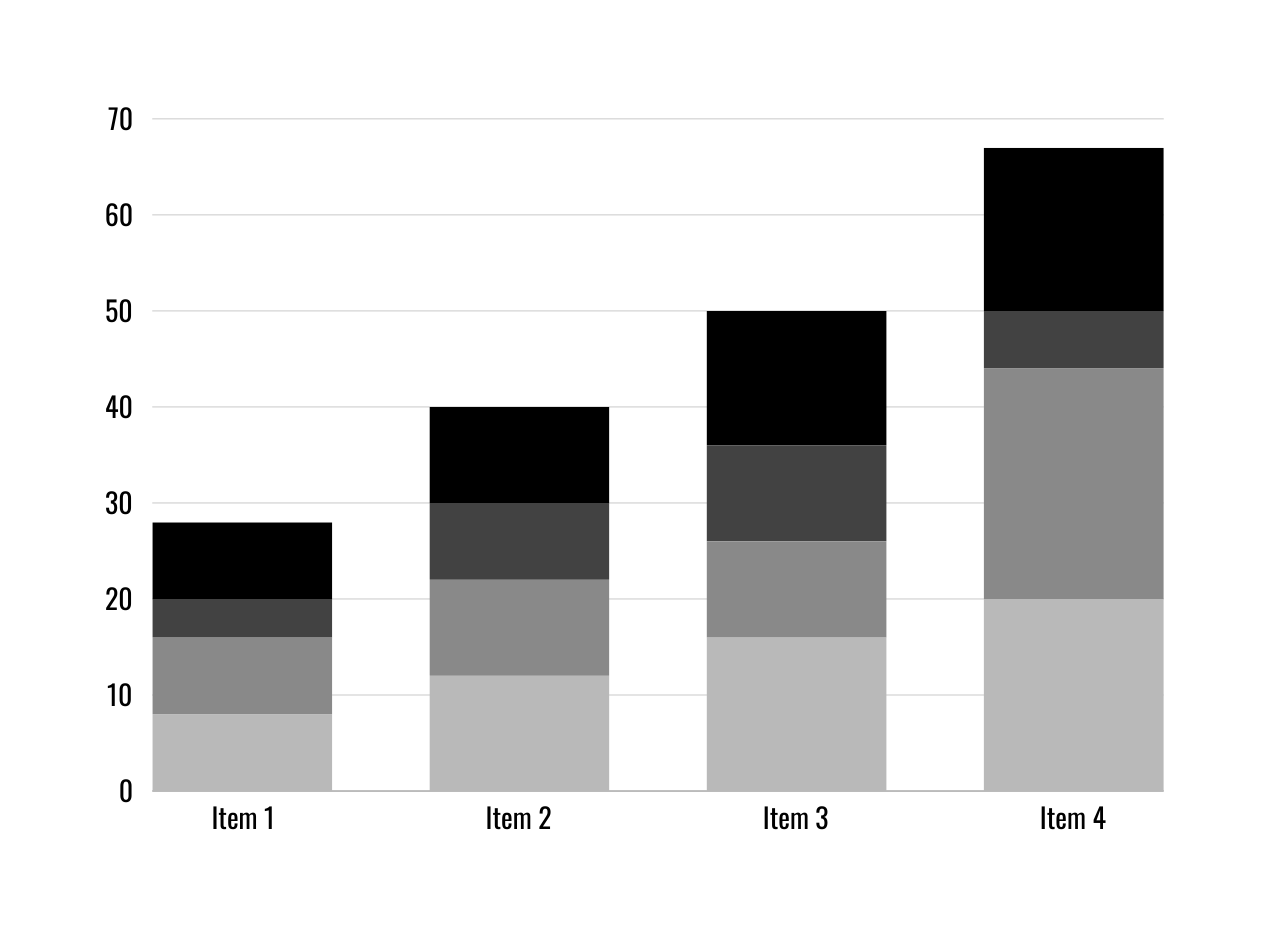 LOW
Lorem ipsum dolor sit amet, consectetur adipiscing elit.
MEDIUM
Lorem ipsum dolor sit amet, consectetur adipiscing elit.
HIGH
Lorem ipsum dolor sit amet, consectetur adipiscing elit.
VERY HIGH
Lorem ipsum dolor sit amet, consectetur adipiscing elit.
RESOURCE PAGE
Use these design resources in your Canva Presentation.
Fonts
Design Elements
This presentation template
uses the following free fonts:
TITLES:
OSWALD

HEADERS:
OSWALD

BODY COPY:
OSWALD
You can find these fonts online too.
Colors
#000000
#424242
#B9B9B9
#B9B9B9
#FFFFFF
DON'T FORGET TO DELETE THIS PAGE BEFORE PRESENTING.
CREDITS
This presentation template is free for everyone to use thanks to the following:
for the presentation template
Pexels, Pixabay
for the photos
Happy designing!